Форма для мальчиков
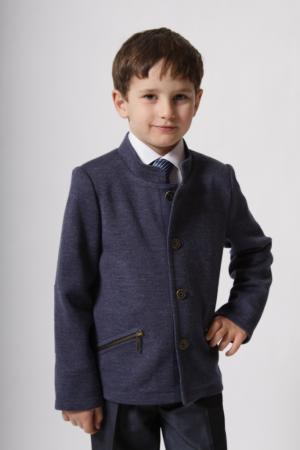 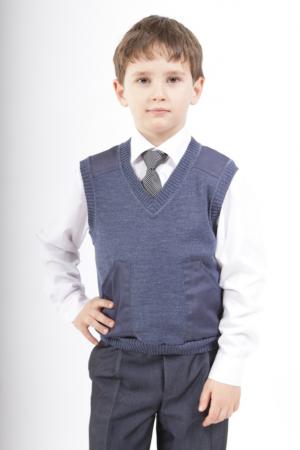 Форма для девочек
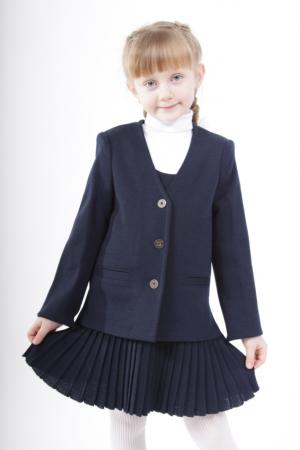 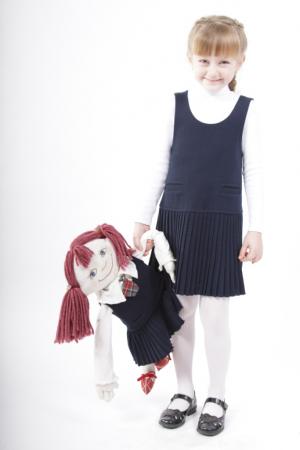